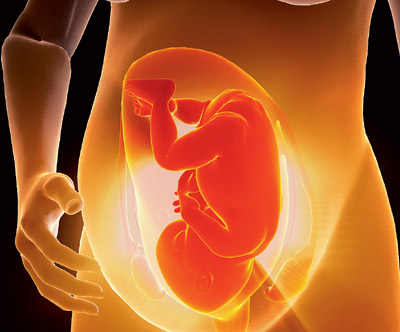 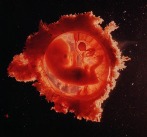 Учитель биологии-химии 
МОУ СОШ с.Троицкое   Сахалинской области
Даниленко Н.В.
Эмбриональное развитие.Основные этапы эмбриогенеза.
Даниленко Н.В.МОУ СОШ с.Троицкое Сахалинской области
эмбриональный периодэмбриогенез
Эмбриональный или зародышевый период индивидуального развития многоклеточного организма охватывает процессы происходящие в зиготе с момента первого деления до выхода из яйца или рождения
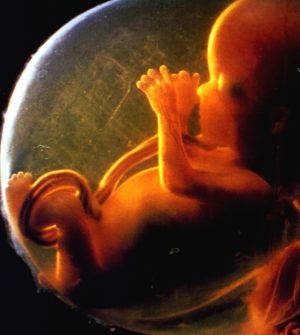 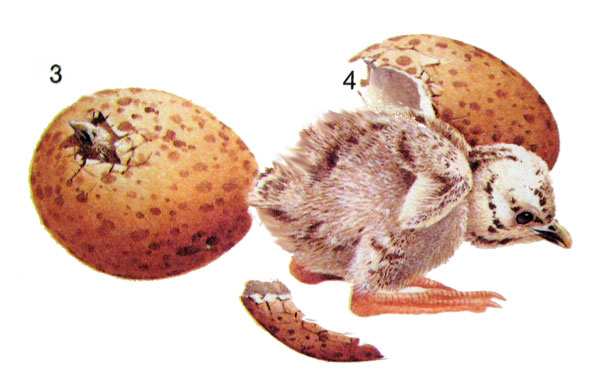 эмбриогенез
Внутриутробное – оканчивается 
рождением (большинство млекопитающих, в том числе человек)
Вне тела матери – оканчивается выходом из яйцевых оболочек ( яйцекладущие и выметывающие икру животные, рыбы земноводные,  птицы, пресмыкающиеся и т.д. )
Даниленко Н.В.МОУ СОШ с.Троицкое Сахалинской области
Но!
Даниленко Н.В.МОУ СОШ с.Троицкое Сахалинской области
Даниленко Н.В.МОУ СОШ с.Троицкое Сахалинской области
В настоящее время практически здоровые дети составляют всего 4% от всех новорожденных детей. Почему стала возможна такая ситуация?
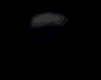 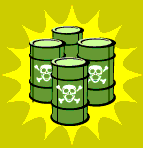 Даниленко Н.В.МОУ СОШ с.Троицкое Сахалинской области
На развитие плода пагубно сказываются
заболевания матери (инфекции, особенно такие как грипп и краснуха, диабет, токсикозы)
 вредные привычки. Так, у алкоголиков дети рождаются физически недоразвитыми, отстают в умственном развитии, а у курящих мам в 2 раза чаще бывают преждевременные роды, масса тела новорожденного на 10% меньше нормы. У наркоманов дети рождаются с физическими недостатками, с врожденной зависимостью к наркотикам и, как правило, рождаются преждевременно.
Даниленко Н.В.МОУ СОШ с.Троицкое Сахалинской области
Дневник еще не родившегося ребенка “Как я жил до моего рождения
2-й месяц после зачатия. “Сегодня у меня праздник: два месяца. Я уже существую. Но, к сожалению, праздную не Я один — мама уже выкурила несколько сигарет и выпила стакан вина. От этого мне тяжело, слабый я какой-то, голова болит и тошнит. У меня есть друг, которому тоже исполнилось 2 месяца. Его мама ела витамины и пила молоко. Он веселый и большой уже. Завидно!”
Даниленко Н.В.МОУ СОШ с.Троицкое Сахалинской области
Дневник еще не родившегося ребенка “Как я жил до моего рождения
5-й месяц после зачатия. “Вчера у мамы были гости. И мама, конечно, с ними выпила вина. А сегодня с утра у нее болит голова. Поэтому она съела какую-то таблетку и уже выпила несколько чашек кофе. Неужели она не знает, что этого делать нельзя!!? Мне так плохо…”
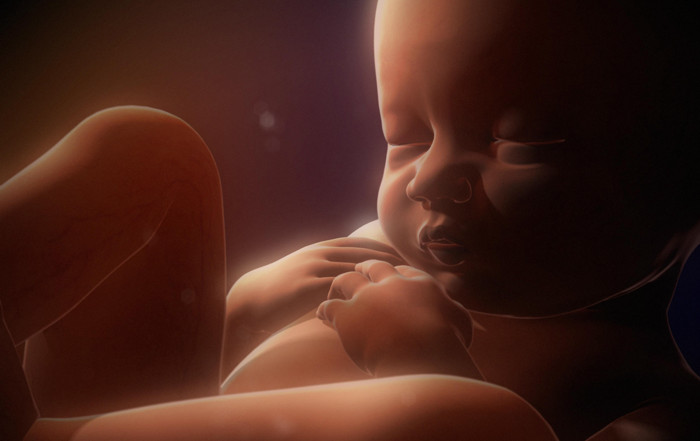 Даниленко Н.В.МОУ СОШ с.Троицкое Сахалинской области
Дневник еще не родившегося ребенка “Как я жил до моего рождения
6-й месяц после зачатия. “Мама с папой сегодня поссорились. Они так громко кричали. Я понял, что Я им совсем не нужен. Не буду Я у них рождаться! Не люблю Я их! Родители моего друга никогда не ссорятся и все время с ним разговаривают…
После ссоры мама собрала тяжелый-тяжелый чемодан и ушла. У нее сердце чуть не отказало от тяжести… Понимаете: Я чуть не умер!”
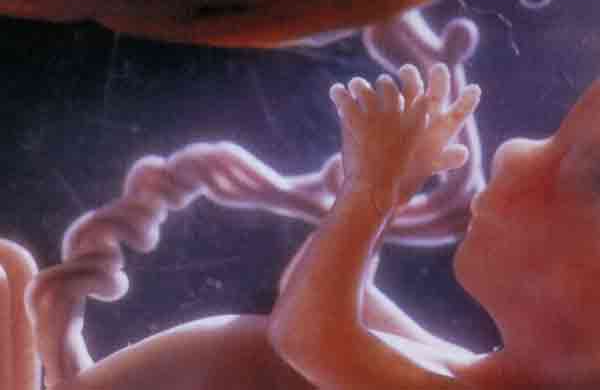 Даниленко Н.В.МОУ СОШ с.Троицкое Сахалинской области
Дневник еще не родившегося ребенка “Как я жил до моего рождения
7-й месяц после зачатия. “Мне уже 7 месяцев, но выгляжу Я как шестимесячный. А мне так хочется быть большим и сильным! А моя мама сегодня поссорилась с мамой моего друга, потому что та говорила, что моей маме теперь в горячую баню ходить нельзя, но мама ее не послушала и все равно пошла.
Мне сначала было хорошо, тепло. А потом стало как-то уж очень тесно — и маму куда-то очень быстро повезли.
…Вдруг Я увидел яркий свет. Я испугался и закричал. Меня сразу опутали какими-то проводочками и трубочками. Поместили меня под стеклянный колпак… Я уже родился! А мой друг родится через два месяца — здоровый и веселый.
А главный дяденька в белом халате сказал: “Какой он маленький, хиленький, да и пальчиков у него шесть”. А Я подумал — разве так не должно быть?”
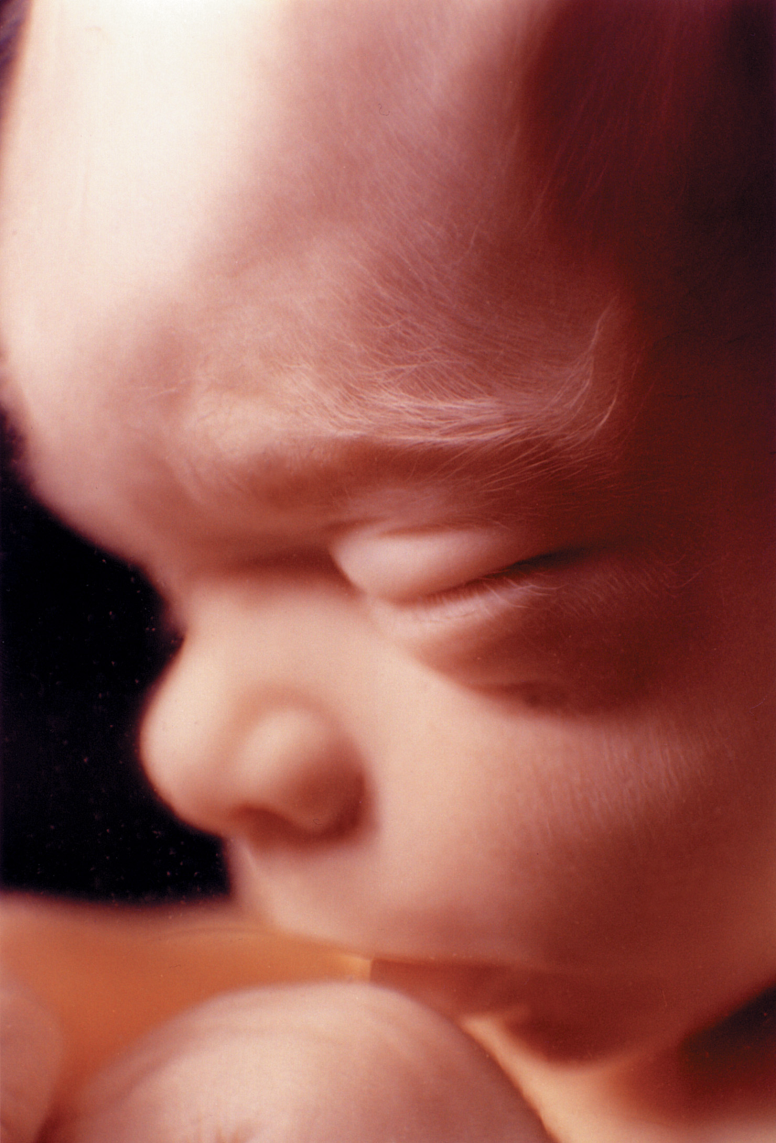 Даниленко Н.В.МОУ СОШ с.Троицкое Сахалинской области
В медицинской карте новорожденного
“Мальчик. Вес при рождении 2300 г., рост 45 см. Роды преждевременные — на 34 неделе беременности, протекавшей с токсикозом в 1-й и 2-й половине беременности.
Имеются признаки незрелости, ребенок неактивен, крик слабый, грудь берет плохо. Кожные покровы бледные. Со стороны внутренних органов имеются изменения. Четко прослушивается систолический шум, границы сердца смещены влево: необходимо обследование с целью исключения порока сердца.
Диагноз: недоношенность 1-й степени, врожденный порок сердца.
Отягощающий анамнез: мать на протяжении всей беременности курила, употребляла алкоголь.”
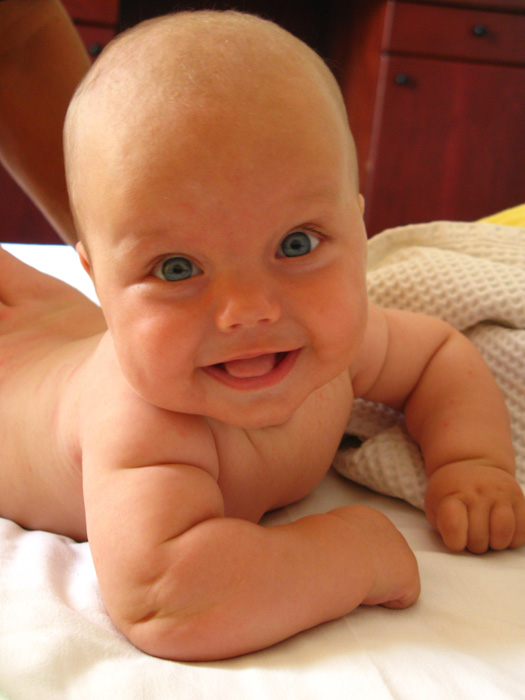 Даниленко Н.В.МОУ СОШ с.Троицкое Сахалинской области
Ваши выводы по уроку?
Даниленко Н.В.МОУ СОШ с.Троицкое Сахалинской области
ресурсы
http://clubs.ya.ru/4611686018427401929/replies.xml?item_no=5906
http://nashol.com/201008133056/prezentaciya-po-biologii-ontogenez-cheloveka.html